Landscape Design Drafting Equipment
Bertanski, Tony. Plan Graphics for the Landscape Designer. Prentice Hall 2003.
Drawing surface
smooth surface without bumps or grooves in the table top
straight edge allowing for horizontal and vertical lines to be drawn with the T-square.
[Speaker Notes: Bertanski, Tony. Plan Graphics for the Landscape Designer. Prentice Hall 2003.]
Tracing paper
thin and translucent paper used to sketch ideas and designs.
[Speaker Notes: Bertanski, Tony. Plan Graphics for the Landscape Designer. Prentice Hall 2003.]
Drafting tape or dots
secures paper to the drawing surface
Secure all four corners after lining up with a T-square to make sure the paper is square on the drawing surface.
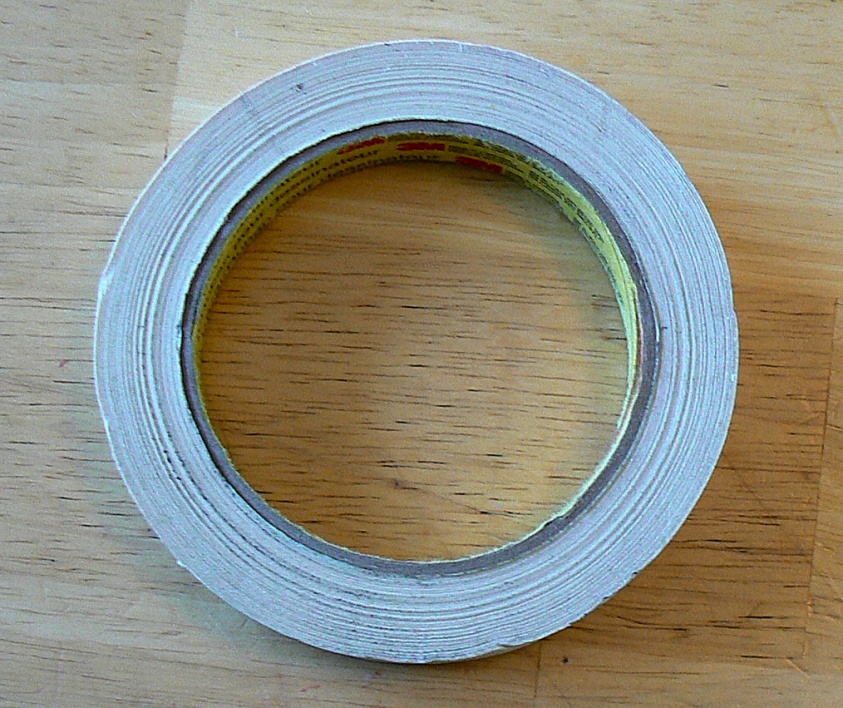 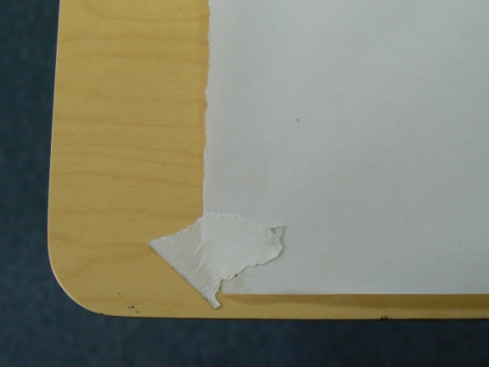 [Speaker Notes: Bertanski, Tony. Plan Graphics for the Landscape Designer. Prentice Hall 2003.]
T-square
used to draw consistent vertical and horizontal lines on the paper
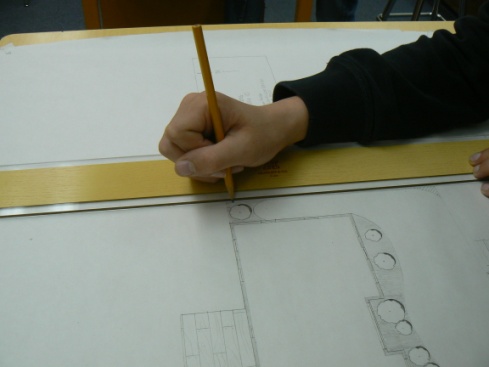 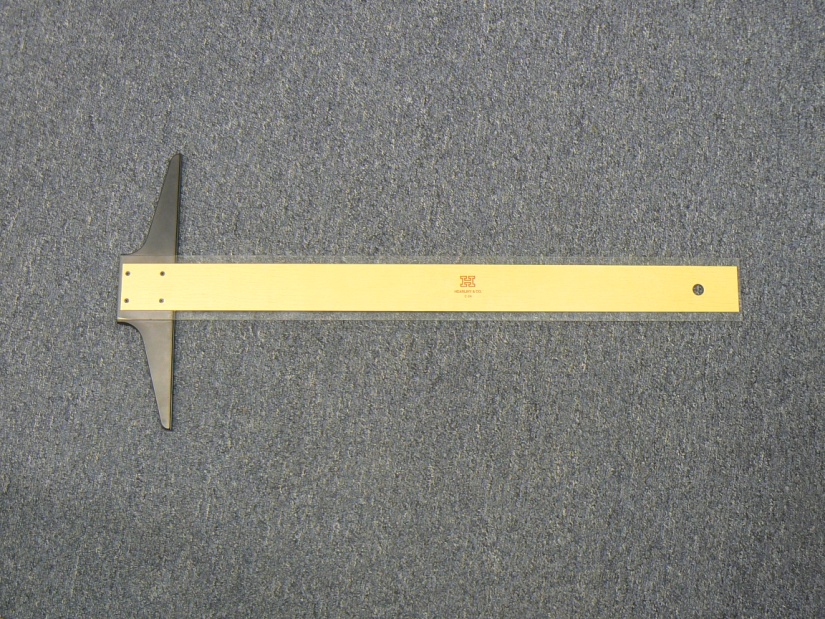 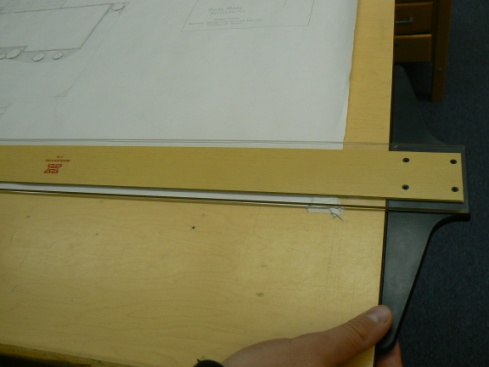 [Speaker Notes: Bertanski, Tony. Plan Graphics for the Landscape Designer. Prentice Hall 2003.]
45/45 degree triangle
used to draw 45 or 90 degree lines.
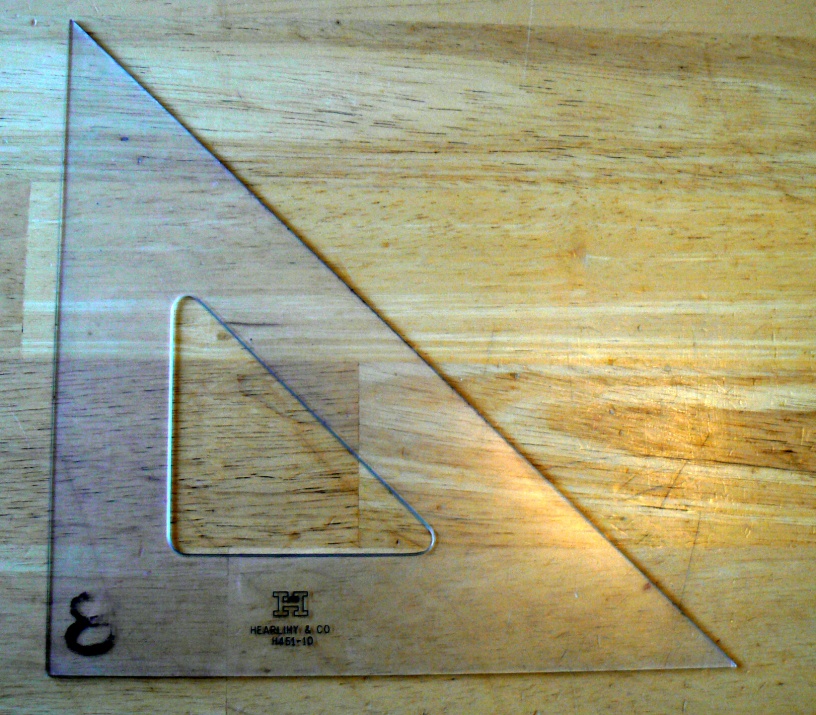 [Speaker Notes: Bertanski, Tony. Plan Graphics for the Landscape Designer. Prentice Hall 2003.]
30/60 degree triangle
used to draw 30, 60, or 90 degree lines.
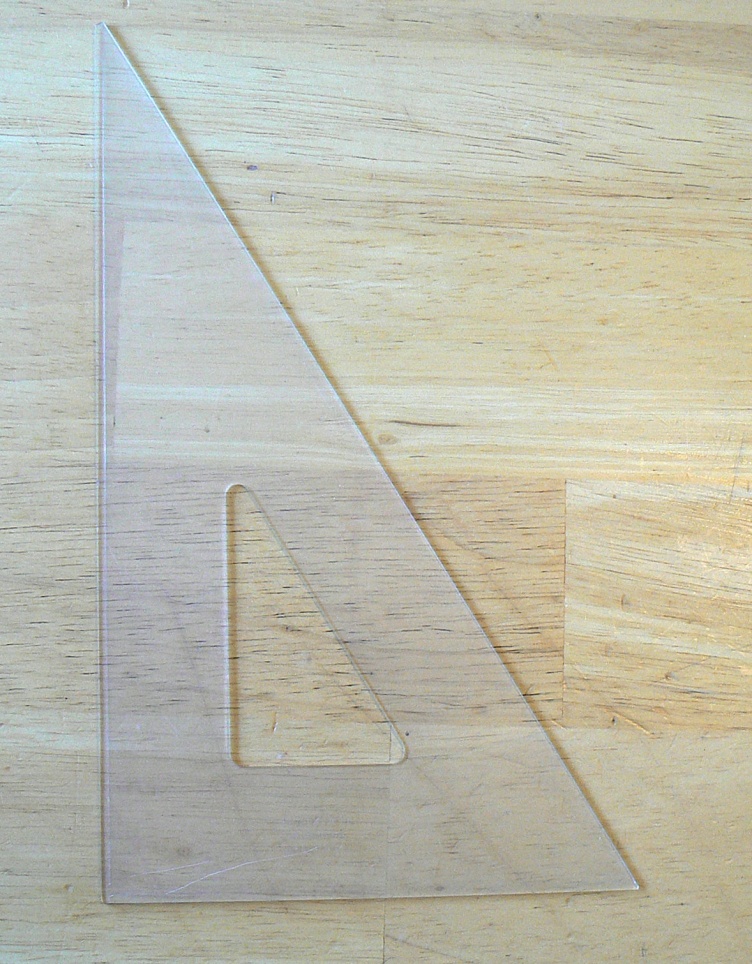 [Speaker Notes: Bertanski, Tony. Plan Graphics for the Landscape Designer. Prentice Hall 2003.]
Pencils
come in a variety of lead hardness or softness.  H designates the degree of hardness and is used to make light/thin lines.  B designates the degree of softness of the lead and is used to draw dark/thick lines.  HB is used for general drawing or to draw shadows.
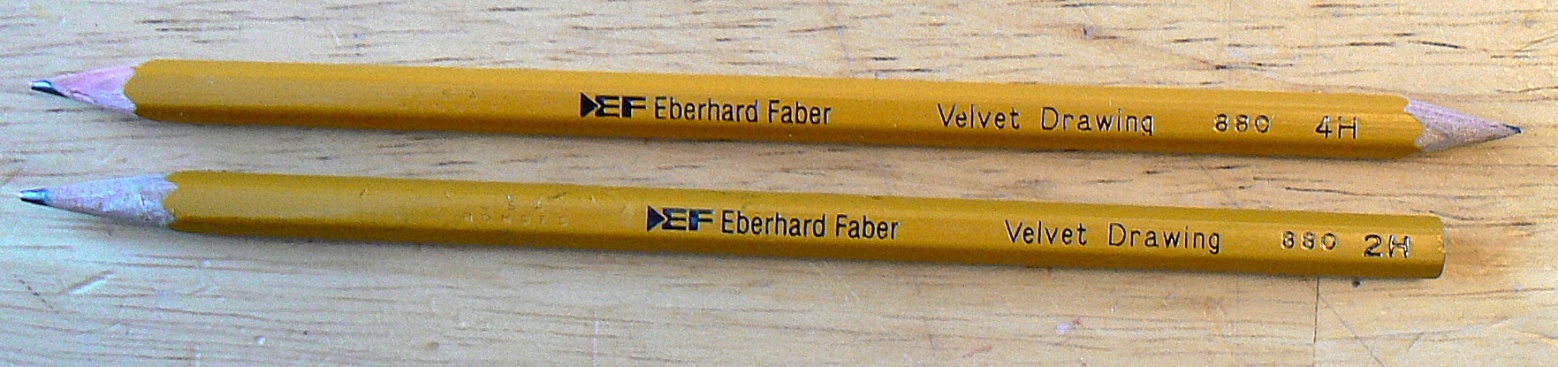 [Speaker Notes: Bertanski, Tony. Plan Graphics for the Landscape Designer. Prentice Hall 2003.]
Pencil Sharpener
a high quality pencil sharpener must be available to keep pencils sharp and lines consistent.
[Speaker Notes: Bertanski, Tony. Plan Graphics for the Landscape Designer. Prentice Hall 2003.]
Eraser
most generally white, use with caution to avoid smudging lines with soft lead.  Can be washed or cut to sharpen edges.  Pink may be used but harden over time.
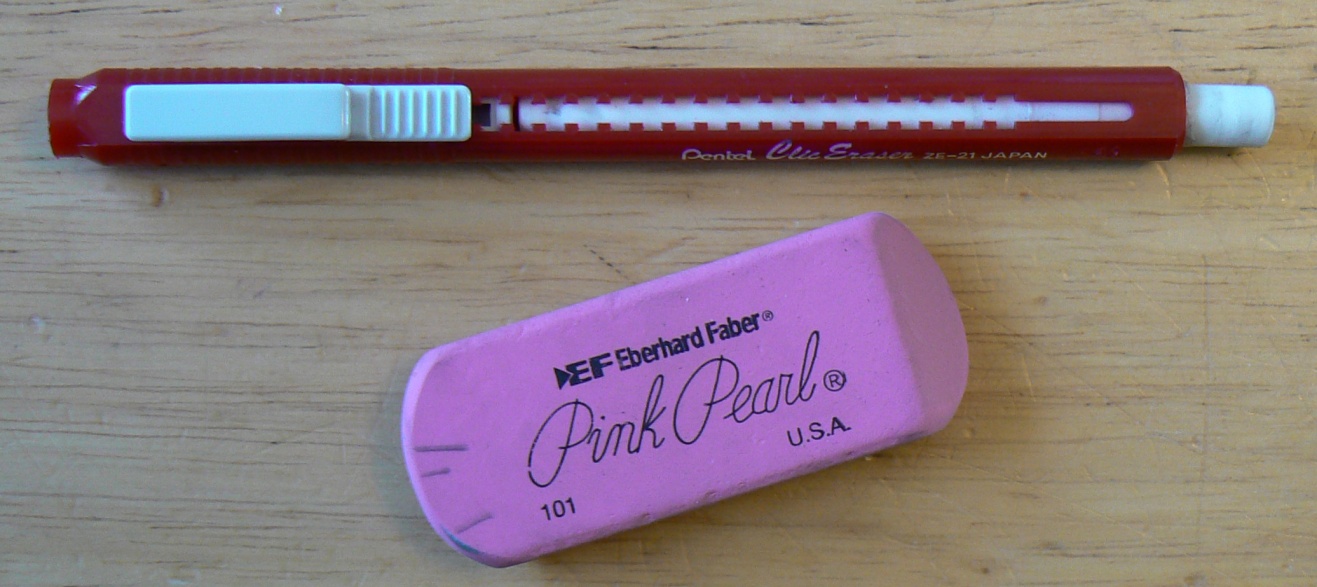 [Speaker Notes: Bertanski, Tony. Plan Graphics for the Landscape Designer. Prentice Hall 2003.]
Eraser shield
not essential but useful to erase lines close to other lines.
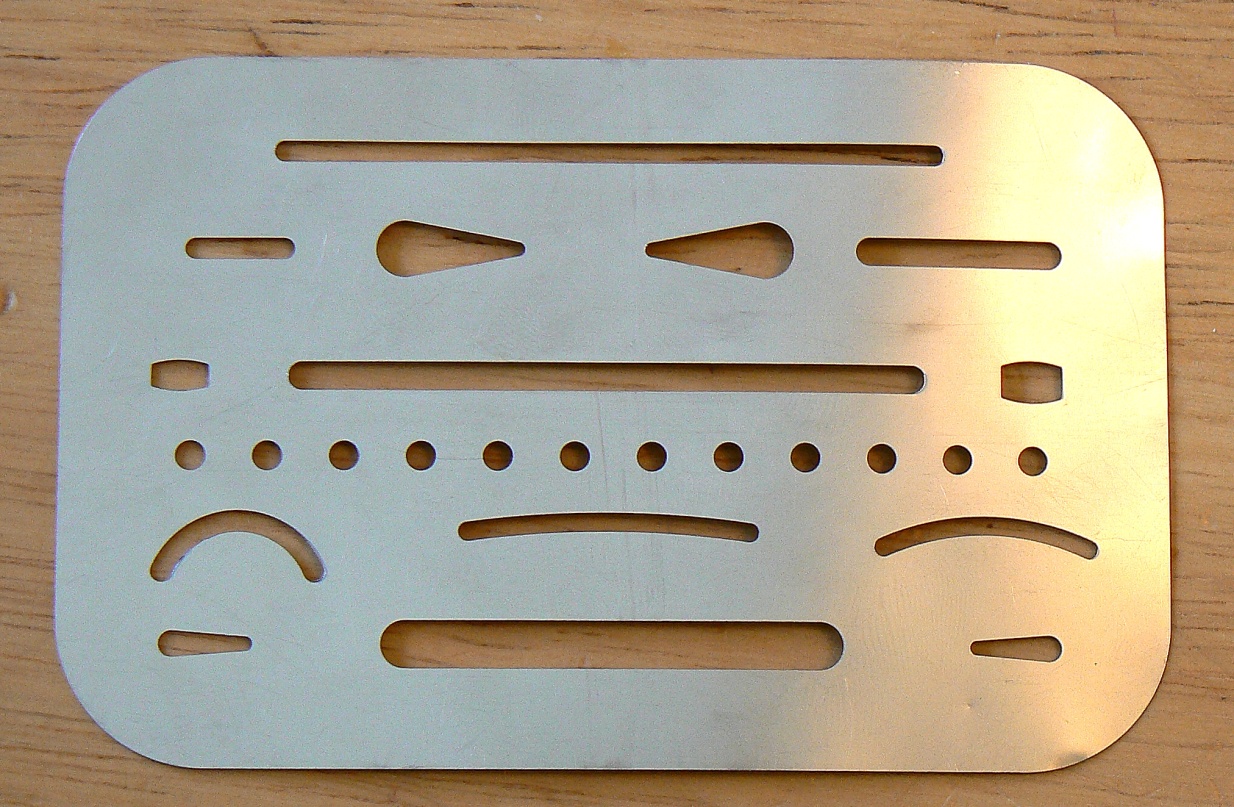 [Speaker Notes: Bertanski, Tony. Plan Graphics for the Landscape Designer. Prentice Hall 2003.]
Flexi-curve
Used to draw curving lines.  May be picked up and the line repeated.
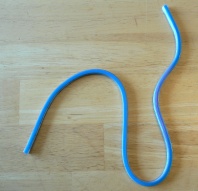 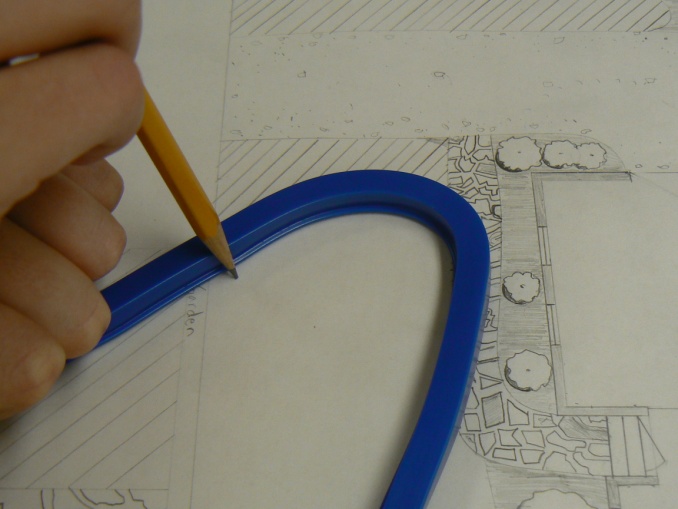 Circle template
used to draw circles quickly and to scale.
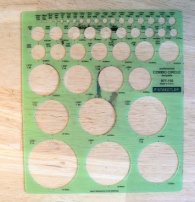 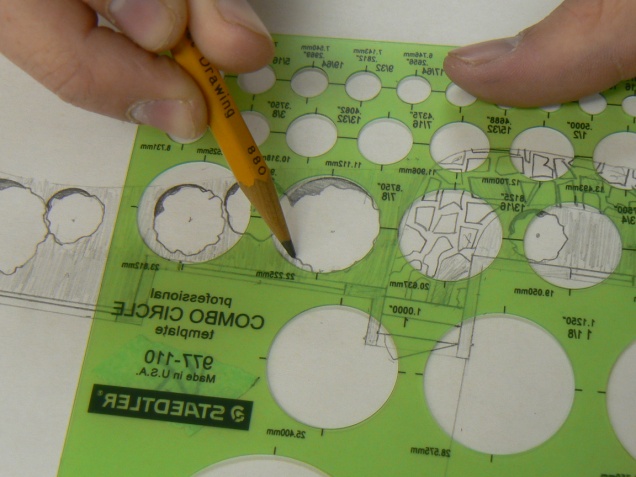 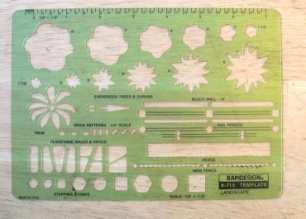 [Speaker Notes: Bertanski, Tony. Plan Graphics for the Landscape Designer. Prentice Hall 2003.]
Compass
used to draw large circles.
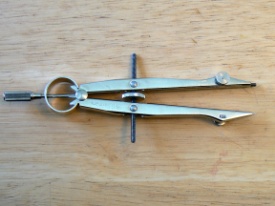 [Speaker Notes: Bertanski, Tony. Plan Graphics for the Landscape Designer. Prentice Hall 2003.]
Scale
a scale is a ruler that has units that represent feet in a landscape plan.  Available as engineer or architect depending on preference and project.
Each mark represents a foot on the scale.  Scale is written as 1”=10’.
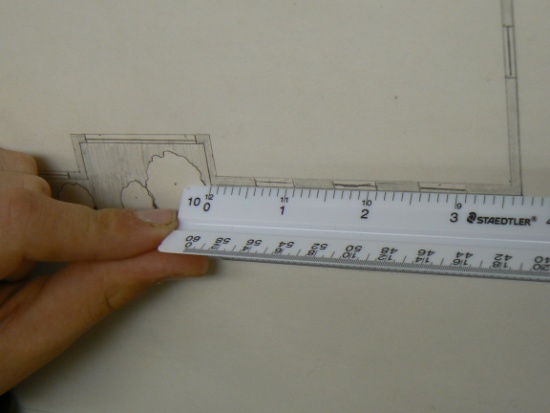 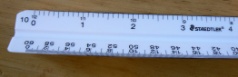 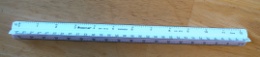 [Speaker Notes: Bertanski, Tony. Plan Graphics for the Landscape Designer. Prentice Hall 2003.]
Protractor
used to measure and draw angles.
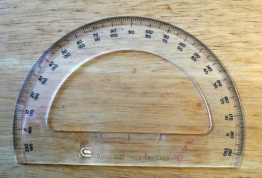 [Speaker Notes: Bertanski, Tony. Plan Graphics for the Landscape Designer. Prentice Hall 2003.]